Figure 1. NeuN-stained (30 μm thick) section of cortex and underlying white matter from an autopsy case illustrating ...
Cereb Cortex, Volume 15, Issue 2, February 2005, Pages 194–210, https://doi.org/10.1093/cercor/bhh122
The content of this slide may be subject to copyright: please see the slide notes for details.
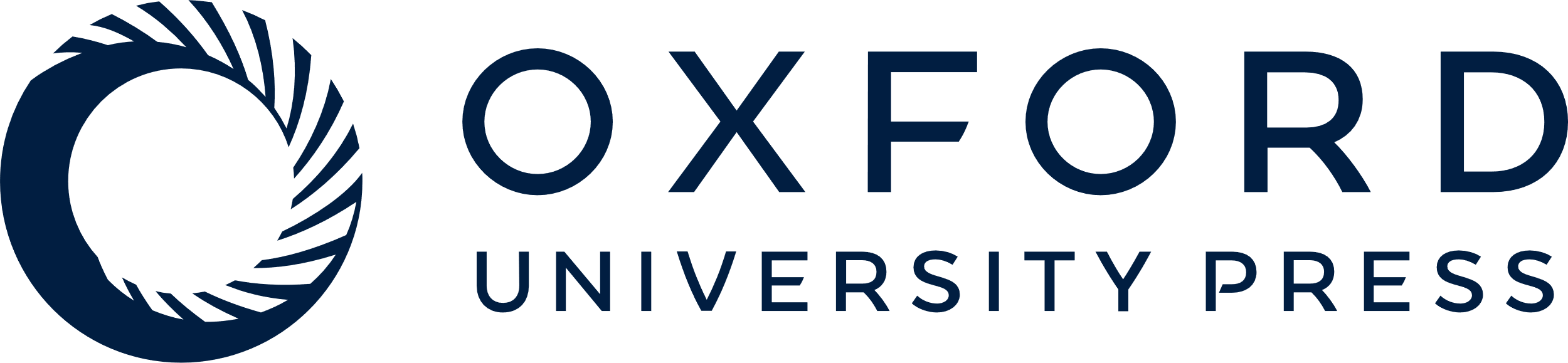 [Speaker Notes: Figure 1. NeuN-stained (30 μm thick) section of cortex and underlying white matter from an autopsy case illustrating the sampling sites for neuronal density measurements. The outlined boxes and corresponding labels to the left indicate the nine regions sampled (see text).


Unless provided in the caption above, the following copyright applies to the content of this slide: Cerebral Cortex V 15 N 2 © Oxford University Press 2005; all rights reserved]